Fall 2011
CS 480/680
Computer Graphics

OpenGL Transformations
Dr. Frederick C Harris, Jr.
Objectives
Learn how to carry out transformations in OpenGL
Rotation
Translation 
Scaling
Introduce mat.h and vec.h transformations
Model-view
Projection
Pre 3.1OpenGL Matrices
In OpenGL matrices were part of the state
Multiple types
Model-View (GL_MODELVIEW)
Projection (GL_PROJECTION)
Texture (GL_TEXTURE)
Color(GL_COLOR)
Single set of functions for manipulation
Select which to manipulated by
glMatrixMode(GL_MODELVIEW);
glMatrixMode(GL_PROJECTION);
Current Transformation Matrix (CTM)
Conceptually there is a 4 x 4 homogeneous coordinate matrix, the current transformation matrix (CTM) that is part of the state and is applied to all vertices that pass down the pipeline
The CTM is defined in the user program and loaded into a transformation unit
C
p’=Cp
p
vertices
CTM
vertices
CTM operations
The CTM can be altered either by loading a new CTM or by postmutiplication

Load an identity matrix: C  I
Load an arbitrary matrix: C  M

Load a translation matrix: C  T
Load a rotation matrix: C  R
Load a scaling matrix: C  S

Postmultiply by an arbitrary matrix: C  CM
Postmultiply by a translation matrix: C  CT
Postmultiply by a rotation matrix: C  C R
Postmultiply by a scaling matrix: C  C S
Rotation about a Fixed Point
Start with identity matrix: C  I
Move fixed point to origin: C  CT
Rotate: C  CR
Move fixed point back: C  CT -1

Result: C = TR T –1 which is backwards. 

This result is a consequence of doing postmultiplications.
Let’s try again.
Reversing the Order
We want C = T –1 R T 
so we must do the operations in the following order

C  I
C  CT -1
C  CR
C  CT

Each operation corresponds to one function call in the program.

Note that the last operation specified is the first executed in the program
CTM in OpenGL
OpenGL has a model-view and a projection matrix in the pipeline which are concatenated together to form the CTM
Can manipulate each by first setting the correct matrix mode
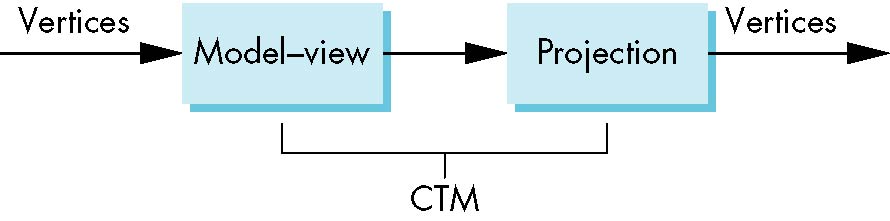 Rotation, Translation, Scaling
glRotatef(theta, vx, vy, vz)

Load an identity matrix:
	glLoadIdentity()

Multiply on right:
	theta in degrees, 
	(vx, vy, vz) define axis of rotation

glTranslatef(dx, dy, dz)
glScalef( sx, sy, sz)

Each has a float (f) and double (d) format (glScaled)
Example
Rotation about z axis by 30 degrees with a fixed point of (1.0, 2.0, 3.0)

glMatrixMode(GL_MODELVIEW);
glLoadIdentity();
glTranslatef(1.0, 2.0, 3.0);
glRotatef(30.0, 0.0, 0.0, 1.0);
glTranslatef(-1.0, -2.0, -3.0);

Remember that last matrix specified in the program is the first applied
Arbitrary Matrices
Can load and multiply by matrices defined in the application program
glLoadMatrixf(m)
glMultMatrixf(m)

The matrix m is a one dimension array of 16 elements which are the components of the desired 4 x 4 matrix stored by columns
In glMultMatrixf, m multiplies the existing matrix on the right
Matrix Stacks
In many situations we want to save transformation matrices for use later
Traversing hierarchical data structures (Chapter 10)
Avoiding state changes when executing display lists
OpenGL maintains stacks for each type of matrix
Access present type (as set by glMatrixMode) by
glPushMatrix()
glPopMatrix()
Reading Back Matrices
Can also access matrices (and other parts of the state) by query functions
glGetIntegerv
glGetFloatv
glGetBooleanv
glGetDoublev
glIsEnabled

For matrices, we use as
double m[16];
glGetFloatv(GL_MODELVIEW, m);
Using Transformations
Example: use idle function to rotate a cube and mouse function to change direction of rotation 
Start with a program that draws a cube (colorcube.c) in a standard way
Centered at origin
Sides aligned with axes
Will discuss modeling in next lecture
main.c
void main(int argc, char **argv) 
{    
    glutInit(&argc, argv);
    glutInitDisplayMode(GLUT_DOUBLE | GLUT_RGB |
       GLUT_DEPTH);
    glutInitWindowSize(500, 500);
    glutCreateWindow("colorcube");
    glutReshapeFunc(myReshape);
    glutDisplayFunc(display);
    glutIdleFunc(spinCube);
    glutMouseFunc(mouse);
    glEnable(GL_DEPTH_TEST);
    glutMainLoop();
}
Idle and Mouse callbacks
void spinCube() 
{
	theta[axis] += 2.0;
	if( theta[axis] > 360.0 ) theta[axis] -= 360.0;
	glutPostRedisplay();
}
void mouse(int btn, int state, int x, int y)
{
   if(btn==GLUT_LEFT_BUTTON && state == GLUT_DOWN) 
           axis = 0;
   if(btn==GLUT_MIDDLE_BUTTON && state == GLUT_DOWN) 
           axis = 1;
   if(btn==GLUT_RIGHT_BUTTON && state == GLUT_DOWN) 
           axis = 2;
}
Display callback
void display()
{
   glClear(GL_COLOR_BUFFER_BIT | GL_DEPTH_BUFFER_BIT);
   glLoadIdentity();
   glRotatef(theta[0], 1.0, 0.0, 0.0);
   glRotatef(theta[1], 0.0, 1.0, 0.0);
   glRotatef(theta[2], 0.0, 0.0, 1.0); 
   colorcube();	
   glutSwapBuffers();
}

Note that because of the fixed form of callbacks, variables such as  theta and axis must be defined as globals
Camera information is in standard reshape callback
Using the Model-view Matrix
In OpenGL the model-view matrix is used to
Position the camera
Can be done by rotations and translations but is often easier to use gluLookAt 
Build models of objects 
The projection matrix is used to define the view volume and to select a camera lens
Model-view and Projection Matrices
Although both are manipulated by the same functions, we have to be careful because incremental changes are always made by postmultiplication
For example, rotating model-view and projection matrices by the same matrix are not equivalent operations. Postmultiplication of the model-view matrix is equivalent to premultiplication of the projection matrix
Smooth Rotation
From a practical standpoint, we are often want to use transformations to move and reorient an object smoothly
Problem: find a sequence of model-view matrices M0,M1,…..,Mn so that when they are applied successively to one or more objects we see a smooth transition
For orientating an object, we can use the fact that every rotation corresponds to part of a great circle on a sphere
Find the axis of rotation and angle
Virtual trackball (see text)
Incremental Rotation
Consider the two approaches
For a sequence of rotation matrices R0,R1,…..,Rn , find the Euler angles for each and use Ri= Riz Riy Rix
Not very efficient 
Use the final positions to determine the axis and angle of rotation, then increment only the angle
Quaternions can be more efficient than either
Quaternions
Extension of imaginary numbers from two to three dimensions
Requires one real and three imaginary components i, j, k
q=q0+q1i+q2j+q3k

Quaternions can express rotations on sphere smoothly and efficiently. Process:
Model-view matrix  quaternion
Carry out operations with quaternions
Quaternion  Model-view matrix
Interfaces
One of the major problems in interactive computer graphics is how to use two-dimensional devices such as a mouse to interface with three dimensional obejcts
Example: how to form an instance matrix?
Some alternatives
Virtual trackball
3D input devices such as the spaceball
Use areas of the screen
Distance from center controls angle, position, scale depending on mouse button depressed